الكيمياء العامة General Chemistry
مقدمه في علم الكيمياء
علم الكيمياء :	يهتم علم الكيمياء بدراسة المادة من ناحية تركيبها وتحولاتها وتفاعلاتها وخوصها المختلفة .
المادة : المادة هي كل ما يشغل حيز من الفراغ وله كتلة ، ويمكن القول بأنه كل ما تتأثر به حواسنا أو يكون مصدراً لما يثيرها .
خواص المادة
تقسم خواص المادة إلى ثلاثة أقسام رئيسية هي :-
الخواص الكيمائية  
الخواص الفيزيائية 
الخواص الميكانيكية 
1. الخواص الكيمائية : من أهم خواص المادة الكيميائية قابلية هذه المادة أو المواد المختلفة للتفاعل الكيمائي وإنتاج مواد أخرى بصفات مختلفة وذلك عند الظروف المناسبة . مثل عملية احتراق الفحم وإنتاج الرماد ، وصدأ الحديد , وتعفن الطعام ، واحتراق الوقود . ويعبر عن هذا التفاعل بالمعادلة الكيميائية والتي هي وصف موجز ودقيق لهاذ التغير الكيميائي.
2. الخواص الفيزيائية : الخواص مثل  اللون – الطعم – الرائحة – درجة الغليان – درجة التجمد– الكثافة – الصلادة – الحجم – الكتلة – الحالة ( صلبة – سائلة – غازية ) ، وغيرها كثير تعتبر خواص فيزيائية للمادة .
ويمكن تقسيمها الى:
1. خواص شاملة مثل درجة غليان المادة ولونها وكثافته وهي الخواص التي لا تعتمد على كمية المادة
2. خواص محدودة مثل الكتلة والحجم وهي التي تتغير بتغير كمية المادة 
وهناك طريقة أخرى تقسم الخواص الفيزيائية إلى قسمين :-
1. خواص نوعية وهي الخواص التي لا يمكن تحديد قيمة معينة للخاصية مثل الطعم والرائحة
2. خواص كمية وهي الخواص التي يمكن تحديد كميتها مثل درجة الغليان والكتلة 
3. الخواص الميكانيكية : مثل  السرعة  – القوة – الشغل
أشكال المادة
تتواجد المادة في الطبيعة على ثلاثة أشكال :-
1. العنصر
تعنى كلمة عنصر الشيء الأساسي أو الجوهري ويعرف على أنه أي مادة لا يمكن تفكيكها إلى مواد أخرى بالطرق الكيميائية والفيزيائية
أن العنصر هو وحدة البناء للمادة 
وقد بلغ عدد العناصر المعروفة 106
عنصر رقم واحد هو الهيدروجين ورقم 106 لم تتم تسميته بشكل رسمي إلا أنه يسمى حالياً  ( أنيصزيوم ) 
ويقول علماء الاتحاد الروس وألمانيا أنهم قد تمكنوا من الحصول على العنصرين 107  و 108 وإن كان حصولهم هذا لا يستمر إلا لأجزاء بسيطة من الثانية كما يقولون
المركب
يتكون المركب دائماً من أكثر من عنصر واحد باتحادها كيميائياً مع بعضها البعض بطريقة محددة .
يتم تكوين المركب إما بتفاعل العناصر مع بعضها البعض أو بتفاعل المركبات مع بعضها البعض أو بتفاعل المركبات مع العناصر
المركبات لها أهمية كبيرة ، تتجاوز أهمية العناصر وفي كل يوم يكتشف مركبات جديدة 
عدد المركبات المعروفة كبير جداً يتجاوز المليون مركباً 
المركبات تختلف في صفاتها وتفاعلاتها كلياً عن العناصر المكونة لها
يمكن فصل عناصر المركب بالوسائل الكيمائية فقط .
الخليط
حينما يوجد عنصران أو أكثر متحدة اتحاداً غير كيميائي وبالتالي يمكن أن يكون بنسب وزنية غير ثابتة فإنه يقال أنها تكون مخلوطاً وليس مركبا
إن الخليط قد يكون مجموعة من المركبات متحدة اتحاداً غير كيميائي ، بل فيزيائي 
قد تكون المخاليط متجانسة مثل الماء المذاب به السكر ، وقد تكون المخاليط غير متجانسة مثل الزيت والماء
وتتميز المخاليط بأنه يمكن فصل بعضها عن بعض بالطرق الفيزيائية
الخواص الدورية للذرات
جرت محاولات عديدة لغرض تصنيف العناصر وبطرق مختلفة ألا أن أكثرها شيوعا ً وإستخداماً هو ما توصل إليه العالم مندليف Mendleev عام 1896 والذي بيّن بموجبه إن الخواص العامة للعناصر لها علاقة بترتيبها الألكتروني وأوزانها الذرية .
رتب مندليف العناصر إلى مجاميع ( زمر ) groups عمودية والتي تمتلك فيها العناصر نفس العدد من الألكترونات في مدارها الطاقي الخارجي وإلى دورات Periods  أفقية تمتلك فيها العناصر نفس عدد الكم الرئيسي (n)  .
العدد الذري: (Z) atomic number  عدد البروتونات الموجودة في كل ذرة من العنصر ويساوي عدد الالكترونات لنفس الذرة المتعادلة كهربياً .
عدد الكتلة  (A) mass number  (الوزن الذري):هو عدد البروتونات والنيوترونات في النواة. يوجد عدد الكتلة وحيد لكل نظير من نظائر العنصر ويكتب إما بعد اسم العنصر أو في أعلى يساره بحجم أصغر.
يمثل رمز العنصر X    ويوضع  العدد الذري أسفل الرمز وعدد الكتلة في الأعلى,
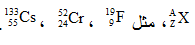 عندما تفقد الذرة أو تكتسب اليكترون أو أكثر تتحول إلى ذرة مشحونة تسمى أيون ion وتكتب الشحنة(عددا وإشارة) في الخانة العلوية اليمنى من رمز العنصر...   Al3+ وMg2+ و S2- وCl- 
شحنة الأيون=  عدد البروتونات – عدد الاليكترونات





النظائر Isotopes : ذرات العنصر الواحد التي تختلف في عددالنيوترونات, وبالتالي في عدد الكتلة (الوزن الذري) (القصدير له عشرة نظائر وللكربون ثلاثة نظائر 6C12, 6C13, 6C14   )
.
التصنيف الدوري للعناصر Periodic Classification of Elements 
الجدول الدوري
رتب الروسي مندليف والألماني ماير العناصر تصاعديا بحسب ازدياد أوزانها الذرية. رتبت العناصر في  الجدول الدوري الحديث periodic table تصاعديا (من اليسار إلى اليمين)  بحسب ازدياد أعدادها الذريه   عدد الدوراتperiods  (صفوف أفقية) :  محددة بالأرقام  1,2,3,4,5,6,7.
المجاميع groups : تميز بأحرف وأرقام مجاميع A وB ، مجاميع A  تميز بالأرقام من 1 إلى7.
يحتوي الجدول الدوري على (7) دورات أفقية و(8) مجاميع عمودية وتبعاَ لنوع الغلاف الثانوي الأخير.
 تم تقسيم العناصر إلى الأصناف التالية :
1. العناصر النموذجية Representative Elements
هذه العناصر تمتلك أغلفة ثانوية غير مشبعة بالألكترونات من نوع S و P وتمثلها الزمر (IA,IIA)  والتي يكون فيها الغلاف S غير ممتلئ بالألكترونات وتتصرف هذه العناصر كفلزات في حين يكون الغلاف الثانوي من نوع P غير ممتلئ بالألكترونات لعناصر الزمر (IIIA-VIIA) والتي يتصرف قسم منها كلافلزات والقسم الآخر كأشباه فلزات.
2- الغازات النبيلة Noble Gases
هذه العناصر تمثلها المجموعة الثامنة (VIII A) وتسمى عناصر المجموعة الصفرية أيضاَ حيث تمتاز هذه العناصر بكوّن جميع أغلفتها تكون مملؤة  كليا بالألكترونات وموقعها في أقصى الجدول الدوري .
3- العناصر الإنتقالية  Transition Metals
هذه العناصر تمثلها المجاميع (IB-VIIB) والتي تمتلك غلافا ثانويا خارجيا من النوع (d) غير ممتلئ  كليا بالألكترونات حيث وضعت هذه العناصر في منتصف الجدول الدوري وجميعها فلزات.
4- العناصر الأنتقالية الداخلية  Inner Transition Metals
تمتلك هذه العناصر غلافا ثانويا من النوع (f) وتتألف من 14 عنصرا والتي وضعت أسفل الجدول الدوري وتسمى أيضا بعناصر اللانثانات والأكتينات . 
أما بالنسبة للدورات الأفقية فتبدأ من فلز قلوي من عناصر الركن (S) وتنتهي بعنصر من عناصر الغازات النبيلة وهي مرتبة كما يأتي :
1- الدورة الأولى (n=1) تحتوي فقط عنصرين هما  H1 و He2.
2- الدورتين الثانية (n=2) والثالثة (n=3) كل منهما تحتوي 8 عناصر: 
2 nd period = Li(3)                Ne (10)
3 rd period = Na (11)                Ar (18)
3- الدورات الرابعة (n=4) والخامسة (n=5)  كل منهم تحتوي 18 عنصر
4 th  period = K(19)                  Kr (36)
5 th period  =   Rb(37)                Xe (54)
4- الدورة السادسة (n=6) تحتوي على 32 عنصر
 الرادون 6 th period = Cs(55)               Rn (86)
5- الدورة السابعة (n=7) وهي دورة غير مكتملة تحتوي على  23 عنصر ( من المفترض ان تحتوي على 32 عنصر) 
Fr (87)